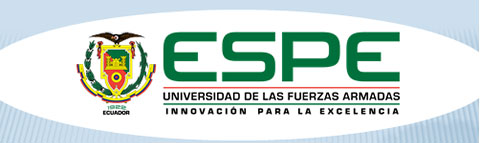 TEMA: LOS JUEGOS COOPERATIVOS EN EL DESENVOLVIMIENTO TÉCNICO-TÁCTICO EN EL FÚTBOL EN LOS ADOLESCENTES DE 16 A 18 AÑOS DEL LICEO CAMPOVERDE. 
                       MAESTRANTE: QUINGA QUISHPE GERMÁN ANDRÉS 
DIRECTOR: MSc. GIBERT OFARRIL ALBERTO RAÚL
SANGOLQUÍ
2020
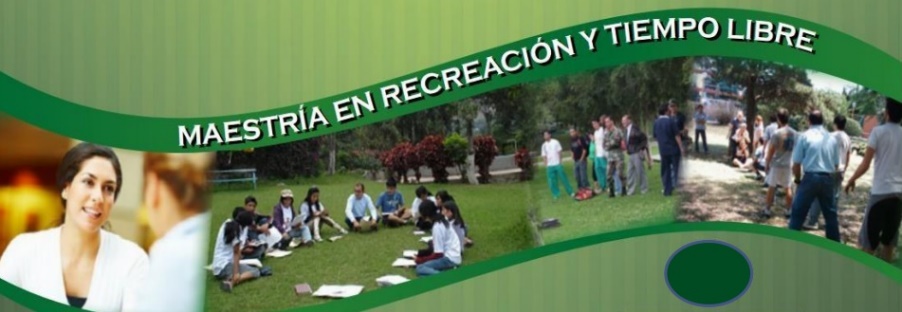 El fútbol es considerado un deporte universal.
ANTECEDENTES
DÉCADA
80
En los diferentes deportes de equipo siempre se presentan problemas entre los integrantes.
En la mayor parte de las instituciones educativas los alumnos optan por practicar el fútbol por ser un deporte muy popular.
PLANTEAMIENTO DEL PROBLEMA
Los juegos sin importar cultura, raza o creencia religiosa forman una parte importante en la vida de cada ser humano.
FORMULACIÓN DEL PROBLEMA
¿Cómo contribuir a la incidencia de los juegos cooperativos en el desenvolvimiento técnico-táctico en el futbol de los adolescentes de 16 a 18 años del Liceo Campoverde?
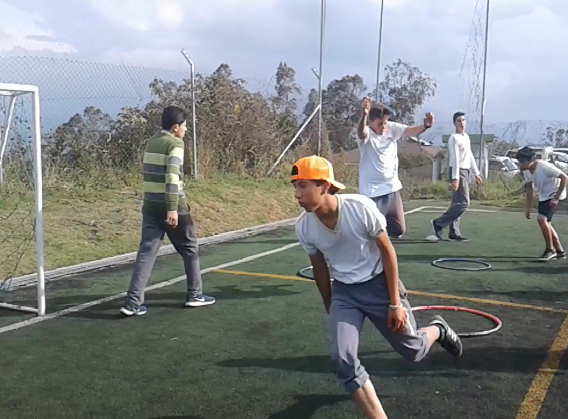 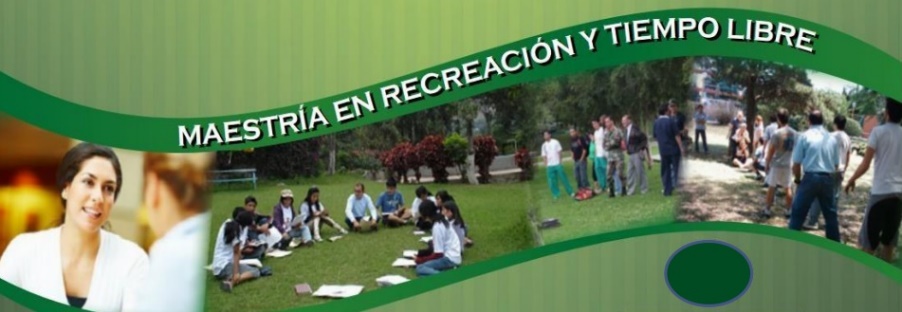 IMPORTANCIA DE LA INVESTIGACIÓN
Formar jóvenes que puedan trabajar en equipo, que sean seres saludables, multivariados en sus capacidades y habilidades físicas; con amplios conocimientos para resolver problemas que se presentan en las competencias, además de transmitir valores para no perder la esencia del juego.
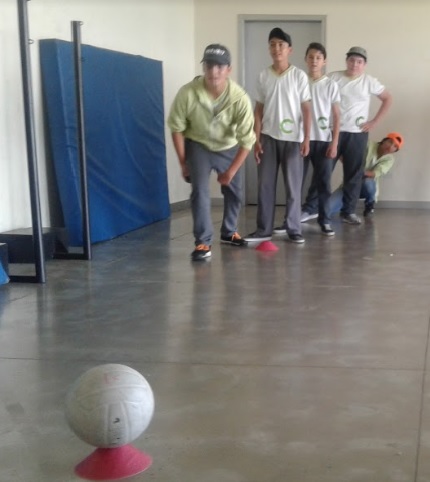 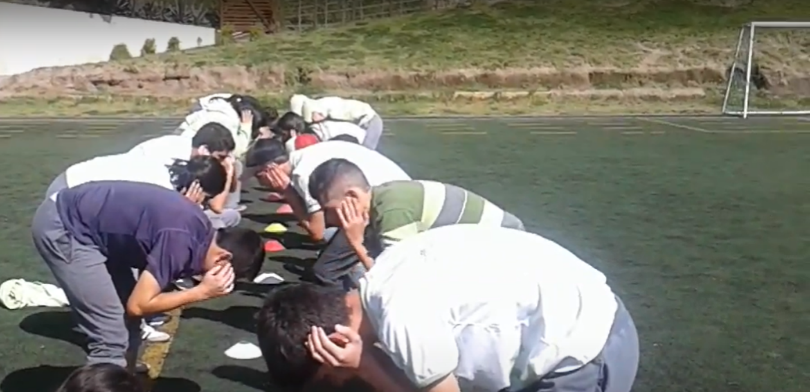 OBJETIVO GENERAL
Determinar la incidencia de los juegos cooperativos en el desenvolvimiento de la técnica-táctica del fútbol en los adolescentes de 16 a 18 años del Liceo Campoverde.
OBJETIVOS ESPECÍFICOS
FORMULACIÓN DE LA HIPÓTESIS
HI: Si se aplica en adolescentes futbolistas de 16 a 18 años, un programa de juegos cooperativos para mejorar el desenvolvimiento, se obtendrá un mayor nivel de desarrollo técnico-táctico. 
Ho: La aplicación de los juegos cooperativos no inciden en el desenvolvimiento técnico-táctico del fútbol en los adolescentes.
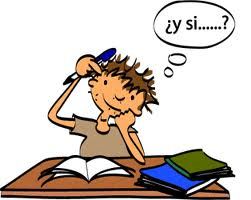 VARIABLES
EXP. LÚDICA
TIPO DE INVESTIGACIÓN
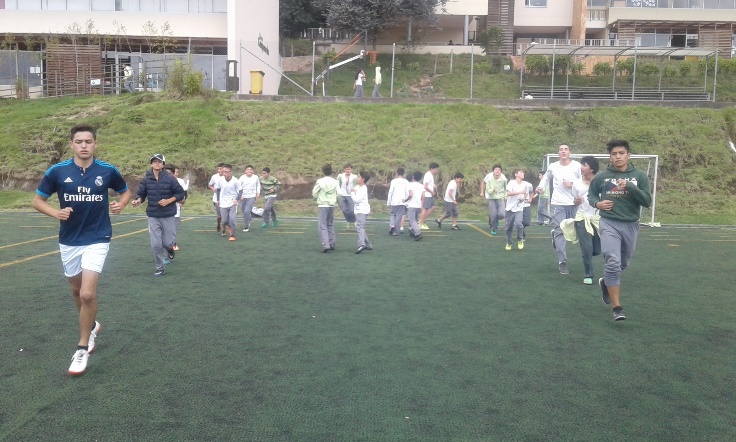 INSTRUMENTOS DE RECOLECCIÓN DE DATOS
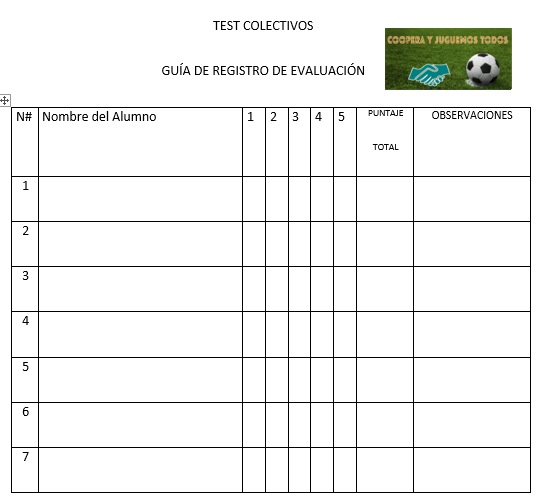 TEST TÉCNICOS-TÁCTICOS COLECTIVOS
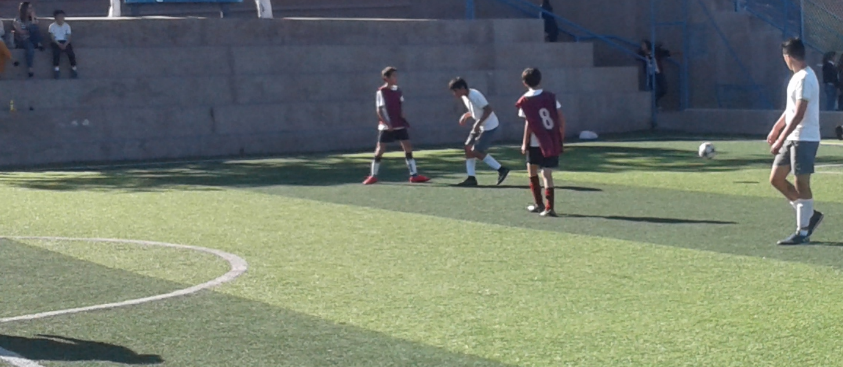 POSESIÓN BALÓN
2 X 2
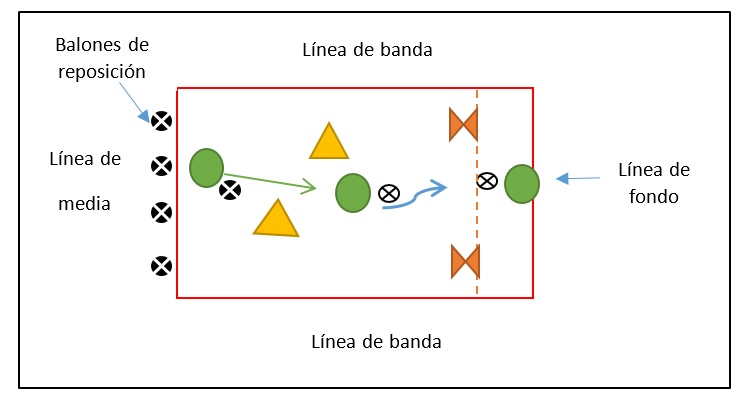 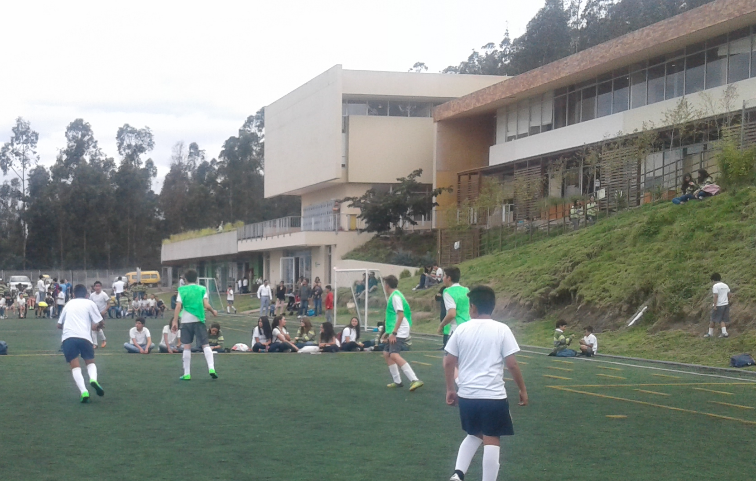 3 X 2 CON FINALIZACIÓN
TEST TÉCNICOS-TÁCTICOS COLECTIVOS
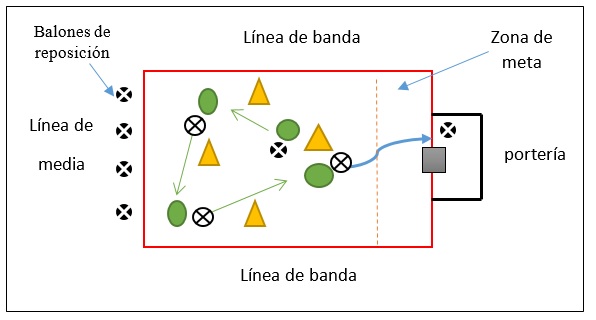 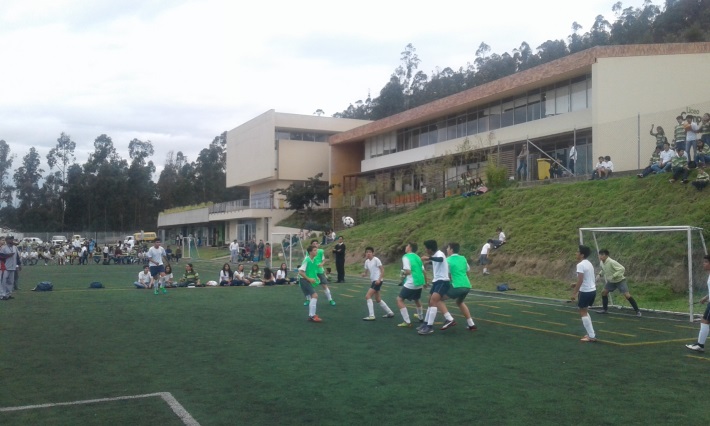 4 X 4
TIRO A PORTERÍA
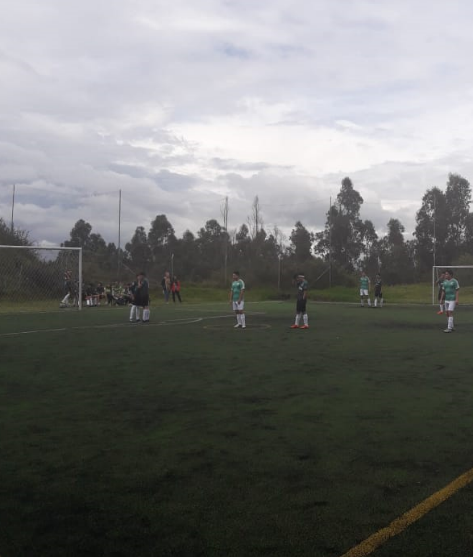 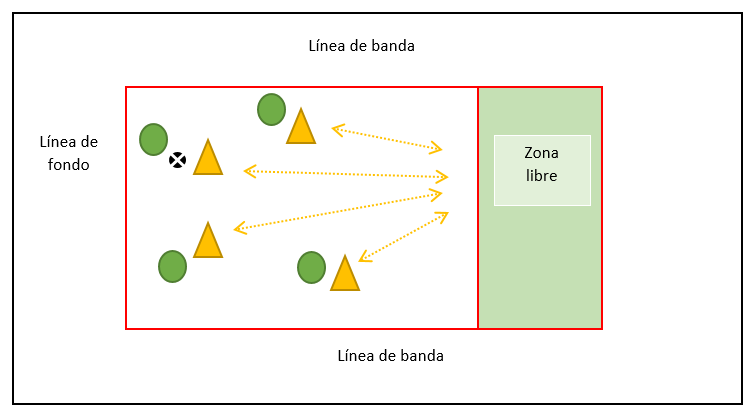 PRESSING
4 X 4
TEST TÉCNICOS-TÁCTICOS COLECTIVOS
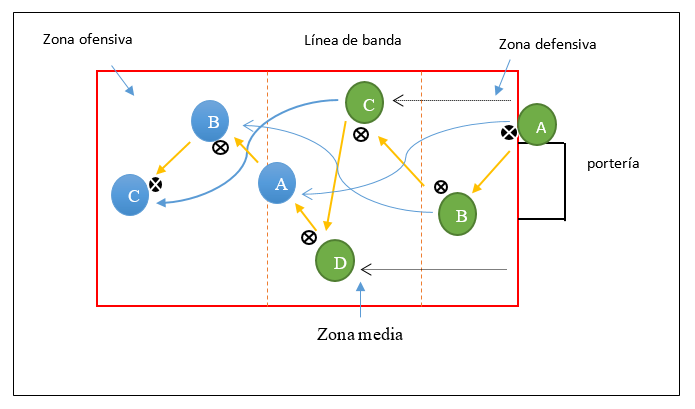 TRANSICIÓN EN NÚMERO DE TOQUES
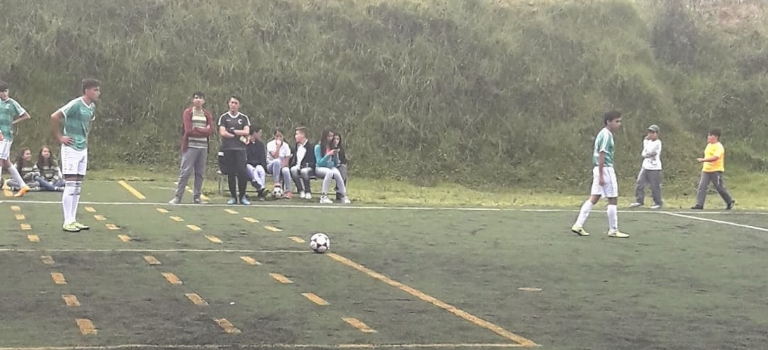 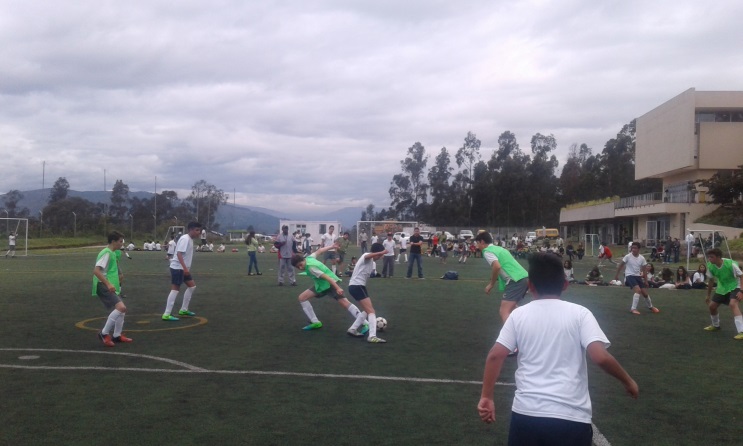 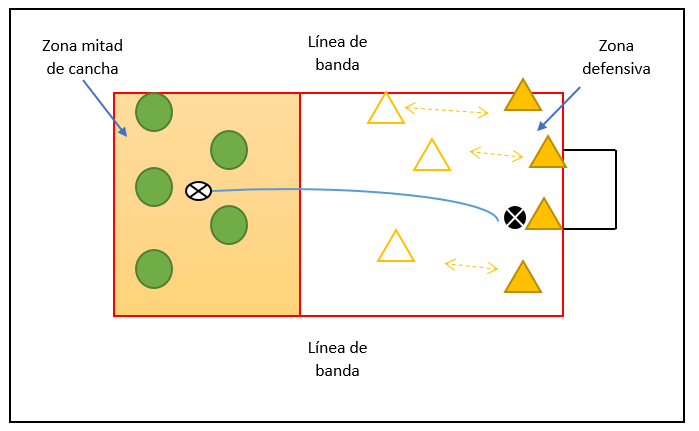 ORIENTACIÓN DEF. CON PROGRESIÓN OF.
PROPUESTA
PRIMERA FASE
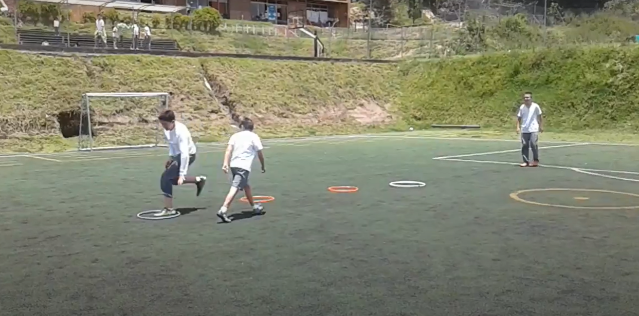 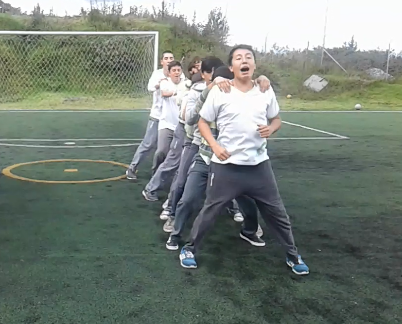 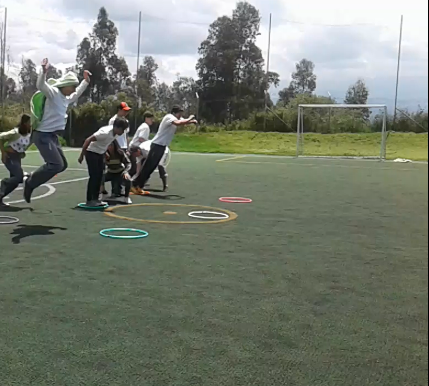 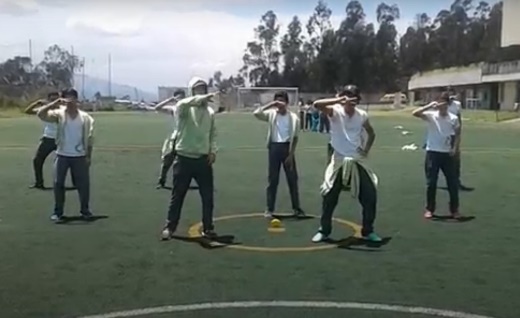 SEGUNDA FASE
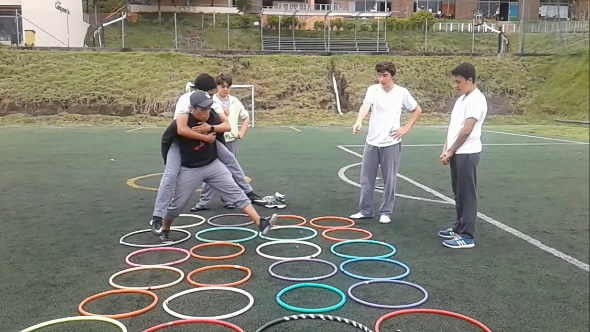 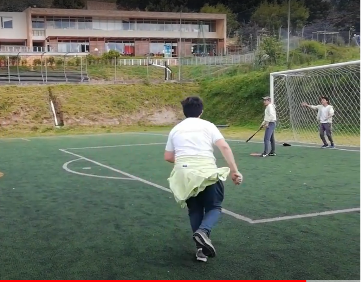 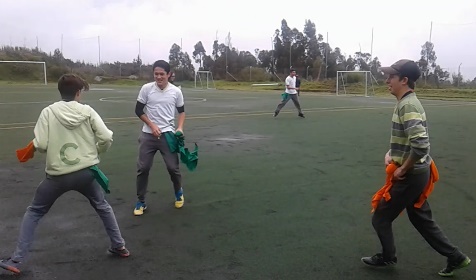 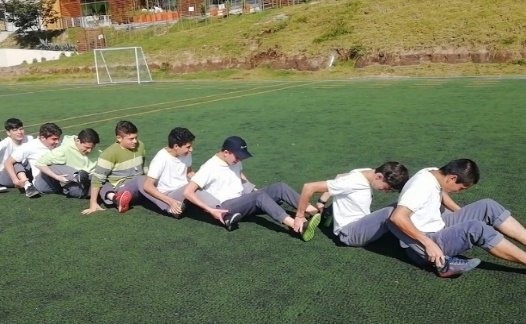 TERCERA FASE
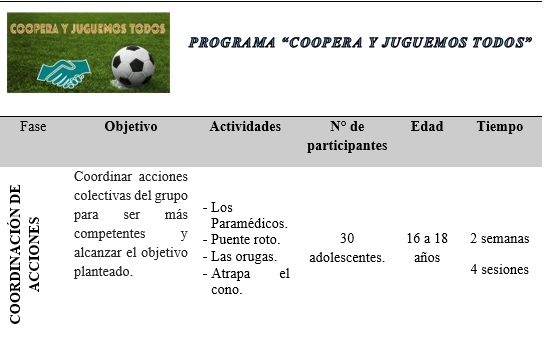 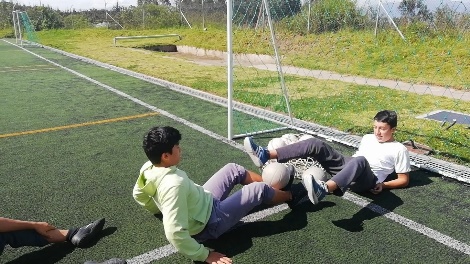 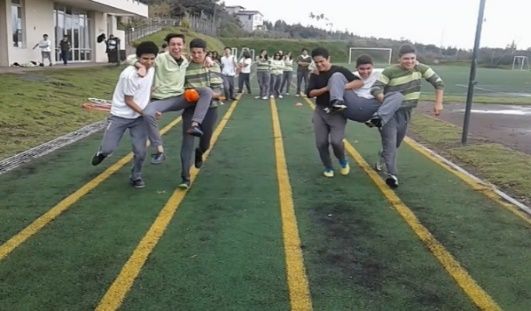 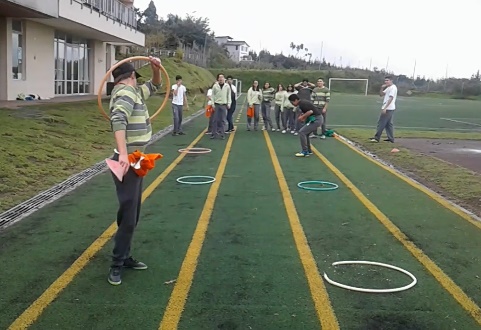 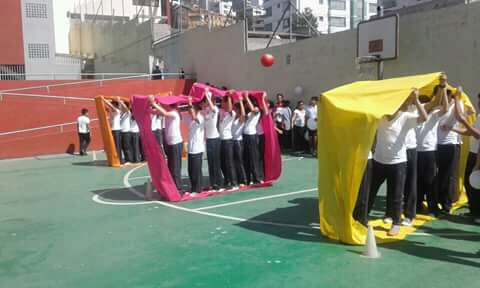 CUARTA FASE
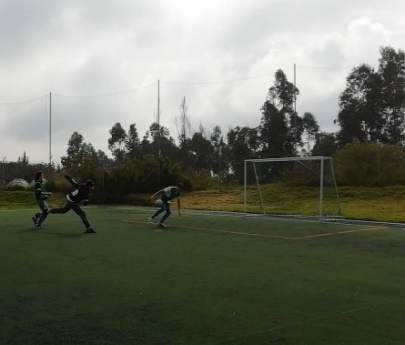 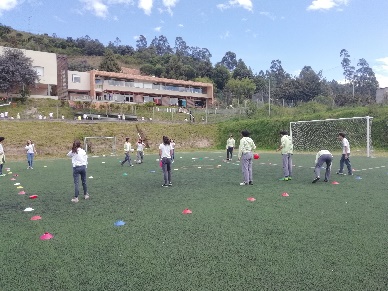 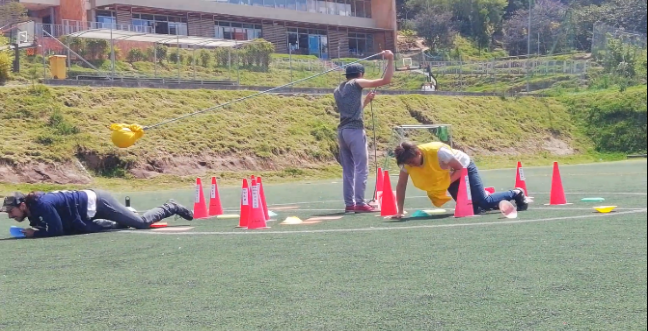 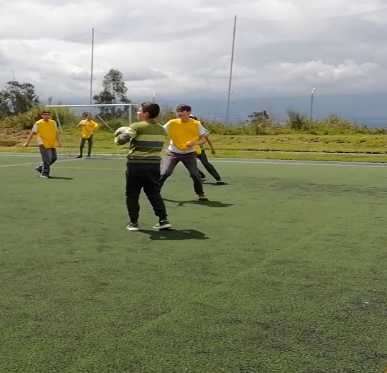 ANÁLISIS DE RESULTADOSENCUESTA
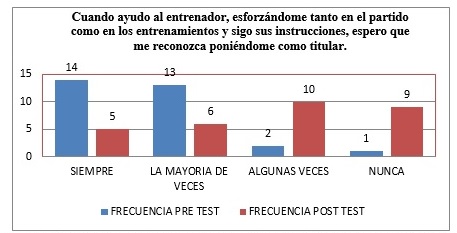 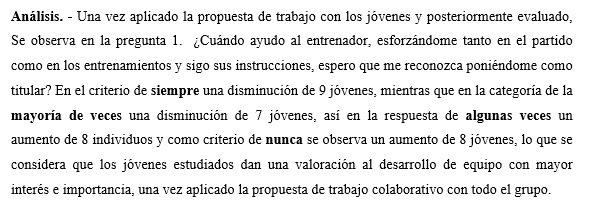 ANÁLISIS DE RESULTADOSENCUESTA
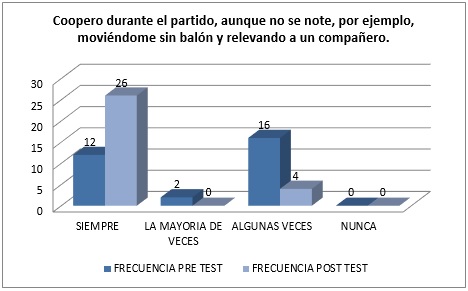 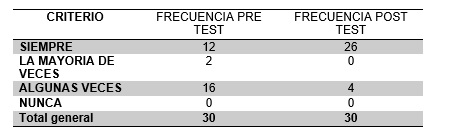 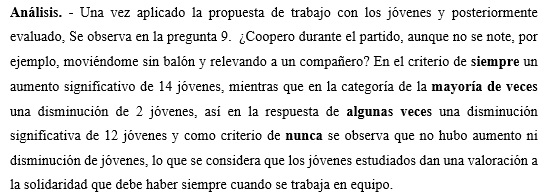 ANÁLISIS DE RESULTADOSENCUESTA
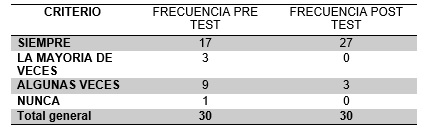 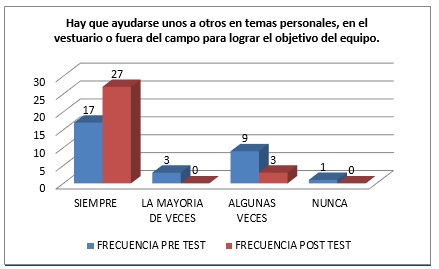 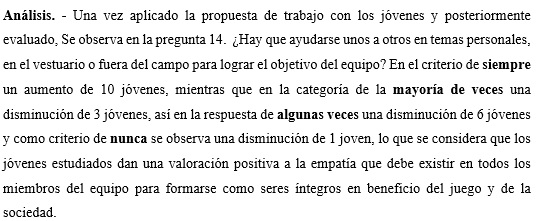 ANÁLISIS DE RESULTADOSTEST TÉCNICOS TÁCTICOS
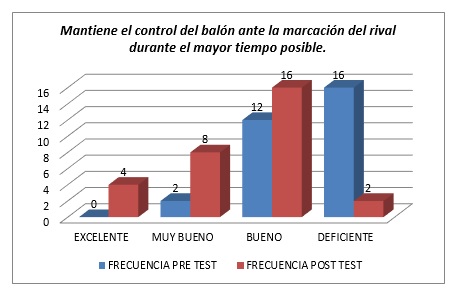 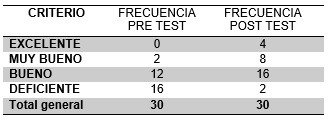 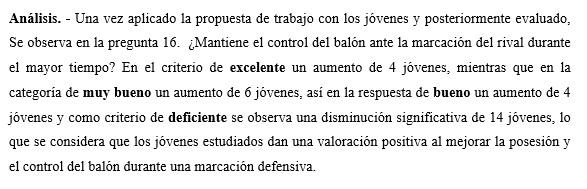 ANÁLISIS DE RESULTADOSTEST TÉCNICOS TÁCTICOS
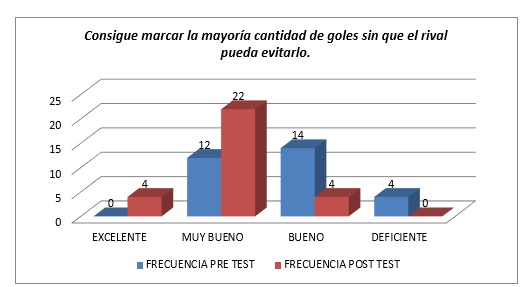 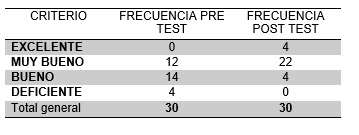 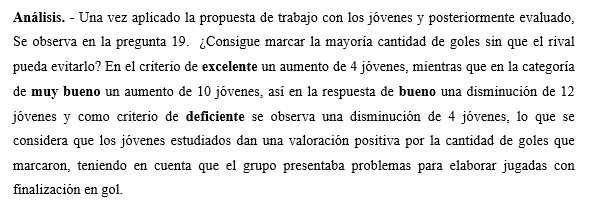 ANÁLISIS DE RESULTADOSTEST TÉCNICOS TÁCTICOS
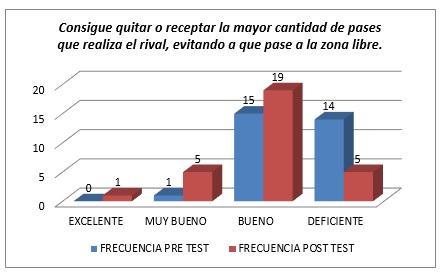 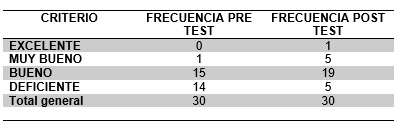 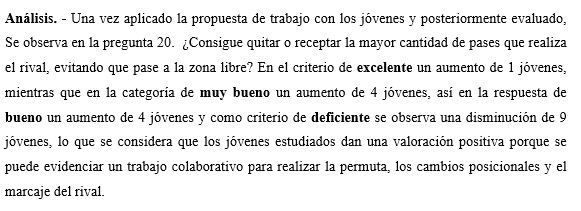 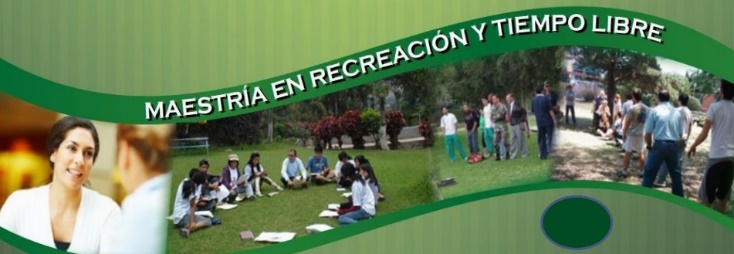 CONCLUSIONES
1.- Después de analizar los objetivos formulados en capítulos anteriores se puede concluir que los juegos cooperativos influyen de manera positiva en el trabajo colaborativo en los adolescentes de 16 a 18 años del Liceo Campoverde, se ha evidenciado el desarrollo de habilidades sociales teniendo un mayor nivel de interés por realizar actividades cooperativas.
2.- Se realizó el programa de juegos cooperativos alcanzando altos índice de aceptación por parte de los adolescentes para ejecutar actividades que demanden cohesión grupal, dejando de lado el egocentrismo, cambiando el individualismo por el trabajo en común para lograr un solo objetivo.
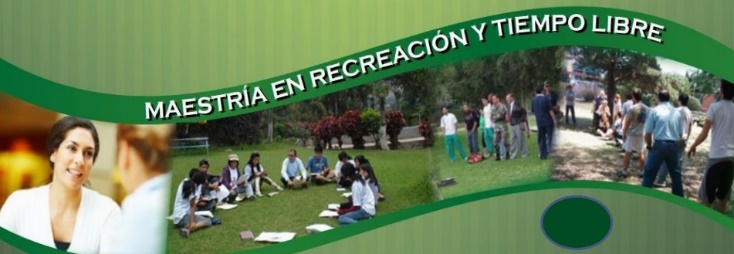 CONCLUSIONES
3.- En base al instrumento utilizado para la evaluación de habilidades técnicas colectivas, los adolescentes presentan un incremento significativo en su trabajo colaborativo, en el estado inicial se evidencia que 12 alumnos tienen una valoración de muy bueno, 14 de bueno y 4 deficiente, siendo el principal problema la elaboración de jugadas que puedan terminar en gol.  En el estado final hubo un incremento de 22 adolescentes al rango de muy bueno, 4 de bueno y 0 de deficiente, lo que se considera que los jóvenes tienen una valoración positiva incrementando su trabajo en equipo y logrando alcanzar elaborar jugadas colaborativas entre pares.
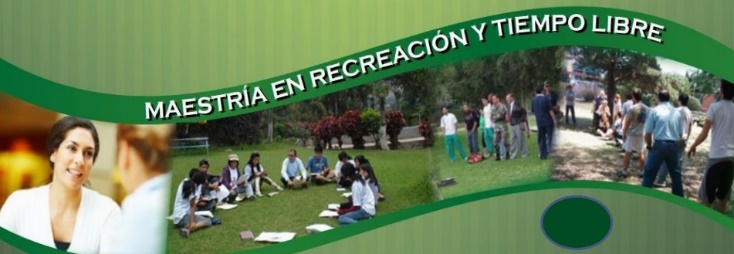 RECOMENDACIONES
Continuar realizando programas similares con períodos prolongados que permitan el desarrollo del trabajo colaborativo en grupos de niños, adolescentes y adultos que tengan relaciones de conflicto por distintas causas para que lleguen al disfrute de la actividad deportiva y recreativa.
Incorporar los juegos cooperativos en las planificaciones de entrenamiento de los deportes de conjunto de los colegios a nivel provincial y luego a nivel nacional, como una estrategia metodológica nueva que permita establecer lazos de amistad, compañerismo, empatía para mejorar su convivencia escolar y social mientras practican las actividades deportivas recreativas.
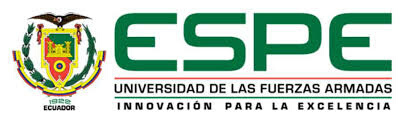 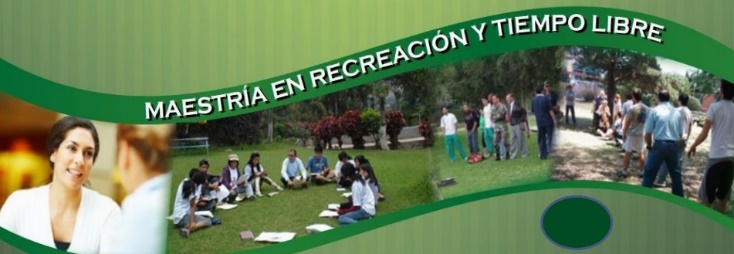 GRACIAS